LOGO
工作汇报/校园培训/年终总结
Campus Training / report / year-end summary PPT
演讲人：XXX
1
单击添加文字标题
2
单击添加文字标题
目录
单击添加文字标题
3
4
单击添加文字标题
1
单击添加文字标题
单击添加标题
单击添加标题
单击添加标题
1
单击添加文本内容单击添加文本内容单击添加文本内容
单击添加文本内容单击添加文本内容单击添加文本内容
6
2
单击添加标题
单击添加标题
单击添加文本内容单击添加文本内容单击添加文本内容
单击添加文本内容单击添加文本内容单击添加文本内容
5
3
单击添加标题
单击添加标题
4
单击添加文本内容单击添加文本内容单击添加文本内容
单击添加文本内容单击添加文本内容单击添加文本内容
单击添加标题
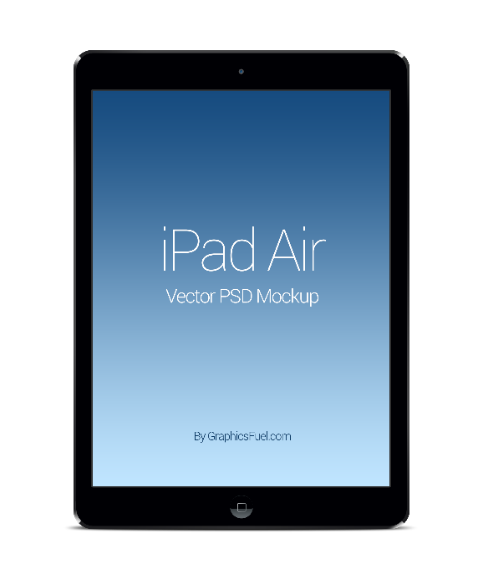 1
2
单击添加标题
单击添加标题
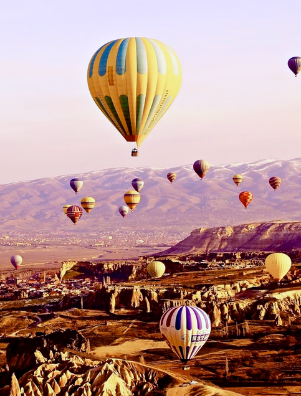 单击添加文本内容单击添加文本内容
单击添加文本内容单击添加文本内容
4
单击添加标题
3
单击添加文本内容单击添加文本内容
单击添加标题
单击添加文本内容单击添加文本内容
单击添加标题
单击添加标题
顶部“开始”面板中可以对字体、字号、颜色、行距等进行修改。建议正文10号字，1.3倍字间距。
1
单击添加标题
顶部“开始”面板中可以对字体、字号、颜色、行距等进行修改。建议正文10号字，1.3倍字间距。
2
单击添加标题
顶部“开始”面板中可以对字体、字号、颜色、行距等进行修改。建议正文10号字，1.3倍字间距。
3
单击添加标题
4
顶部“开始”面板中可以对字体、字号、颜色、行距等进行修改。建议正文10号字，1.3倍字间距。
单击添加标题
单击添加标题
EXAMPLE TEXT
标题数字等都可以通过点击和重新输入进行更改，顶部“开始”面板中可以对字体、字号、颜色、行距等进行修改。建议正文10号字，1.3倍字间距。标题数字等都可以通过点击和重新输入进行更改，顶部“开始”面板中可以对字体、字号、颜色、行距等进行修改。建议正文10号字，1.3倍字间距。
单击添加标题
单击添加标题
单击添加标题
单击添加标题
单击添加标题
标题数字等都可以通过点击和重新输入进行更改，顶部“开始”面板中可以对字体、字号、颜色、行距等进行修改。建议正文10号字，1.3倍字间距。标题数字等都可以通过点击和重新输入进行更改，顶部“开始”面板中可以对字体、字号、颜色、行距等进行修改。建议正文10号字，1.3倍字间距。
2
单击添加文字标题
单击添加标题
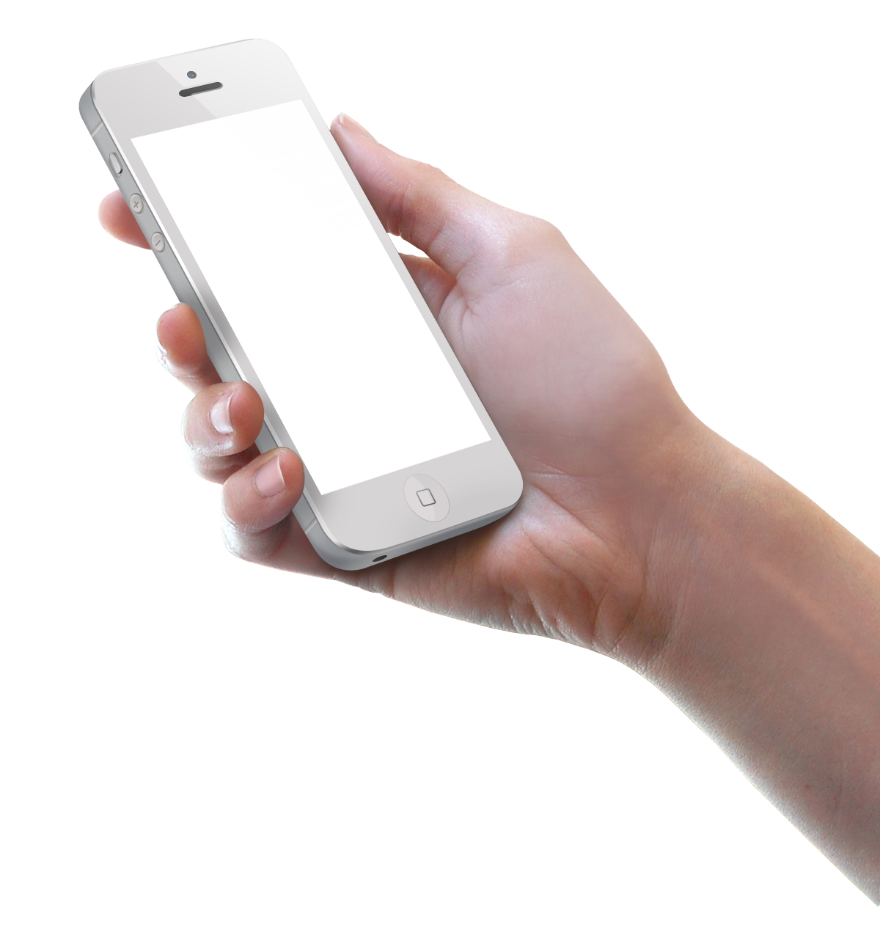 单击添加标题
标题数字等都可以通过点击和重新输入进行更改，顶部“开始”面板中可以对字体、字号、颜色、行距等进行修改。建议正文10号字，1.3倍字间距。标题数字等都可以通过点击和重新输入进行更改，顶部“开始”面板中可以对字体、字号、颜色、行距等进行修改。建议正文10号字，1.3倍字间距。标题数字等都可以通过点击和重新输入进行更改，顶部“开始”面板中可以对字体、字号、颜色、行距等进行修改。建议正文10号字，1.3倍字间距。标题数字等都可以通过点击和重新输入进行更改，顶部“开始”面板中可以对字体、字号、颜色、行距等进行修改。建议正文10号字，1.3倍字间距。
48%
单击添加标题
标题数字等都可以通过点击和重新输入进行更改，顶部“开始”面板中可以对字体、字号、颜色、行距等进行修改。
From 2014
单击添加标题
9,300
2,400
3,500
单击添加标题
单击添加标题
单击添加标题
单击添加文本内容单击添加文本内容单击添加文本内容单击添加文本内容单击添加文本内容
单击添加文本内容单击添加文本内容单击添加文本内容单击添加文本内容单击添加文本内容
单击添加文本内容单击添加文本内容单击添加文本内容单击添加文本内容单击添加文本内容
单击添加标题
单击添加标题
单击添加文本内容单击添加文本内容
单击添加标题
单击添加文本内容单击添加文本内容
单击添加标题
单击添加文本内容单击添加文本内容
单击添加标题
单击添加文本内容单击添加文本内容
单击添加标题
单击添加文本内容单击添加文本内容
单击添加文本内容单击添加文本内容单击添加文本内容单击添加文本内容单击添加文本内容单击添加文本内容单击添加文本内容单击添加文本内容单击添加文本内容单击添加文本内容单击添加文本内容
单击添加标题
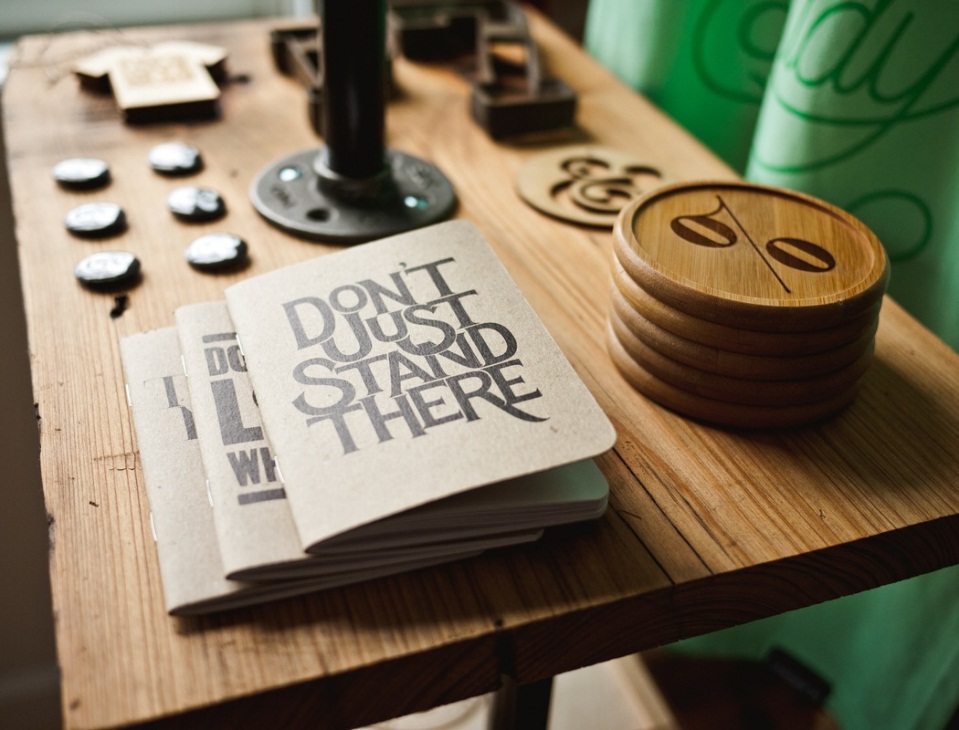 单击添加标题
单击添加标题
单击添加文本内容单击添加文本内容单击添加文本内容单击添加文本内容单击添加文本内容
单击添加文本内容单击添加文本内容单击添加文本内容单击添加文本内容单击添加文本内容
单击添加标题
单击添加标题
单击添加文本内容单击添加文本内容单击添加文本内容单击添加文本内容单击添加文本内容
单击添加文本内容单击添加文本内容单击添加文本内容单击添加文本内容单击添加文本内容
单击添加标题
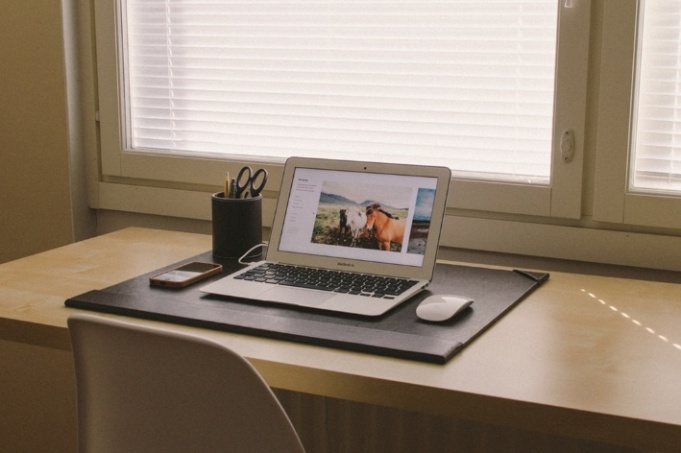 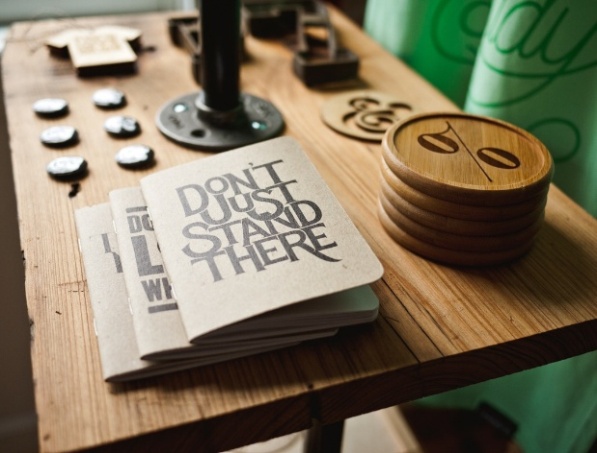 单击添加标题
单击添加文本内容单击添加文本内容单击添加文本内容单击添加文本内容
单击添加文本内容单击添加文本内容单击添加文本内容单击添加文本内容
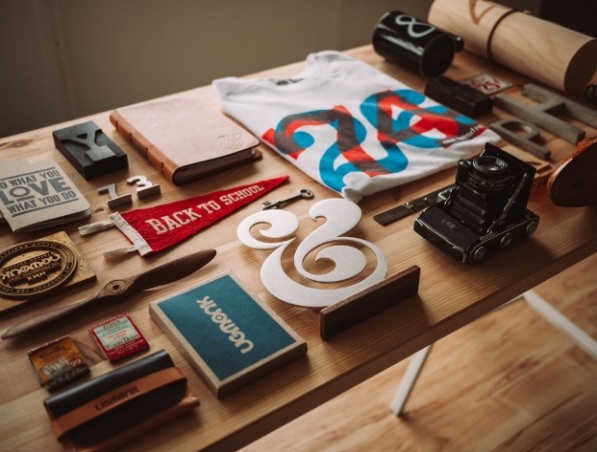 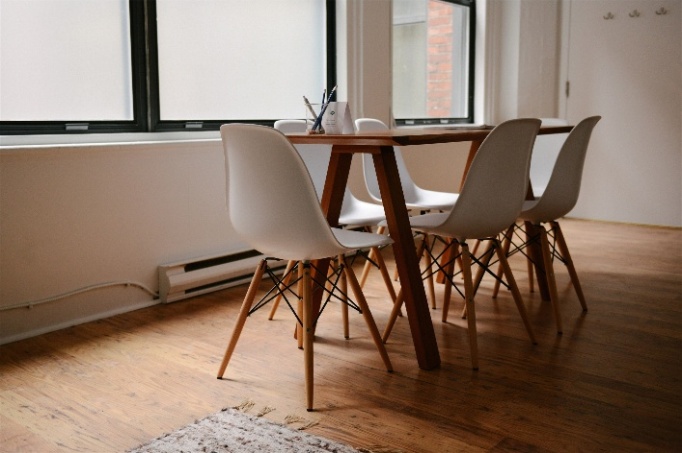 单击添加文本内容单击添加文本内容单击添加文本内容单击添加文本内容
单击添加文本内容单击添加文本内容单击添加文本内容单击添加文本内容
3
单击添加文字标题
单击添加标题
单击添加标题
单击添加标题
单击添加标题
单击添加标题
单击添加文本内容单击添加文本内容单击添加文本内容单击添加文本内容
单击添加文本内容单击添加文本内容单击添加文本内容单击添加文本内容
单击添加文本内容单击添加文本内容单击添加文本内容单击添加文本内容
单击添加文本内容单击添加文本内容单击添加文本内容单击添加文本内容
单击添加文本内容单击添加文本内容单击添加文本内容单击添加文本内容单击添加文本内容单击添加文本内容单击添加文本内容单击添加文本内容单击添加文本内容单击添加文本内容单击添加文本内容单击添加文本内容单击添加文本内容单击添加文本内容
单击添加标题
200
New Yorrk
60
Paris
48
London
57
Paris
单击添加标题
单击添加标题
139
London
单击添加文本内容
单击添加文本内容
单击添加标题
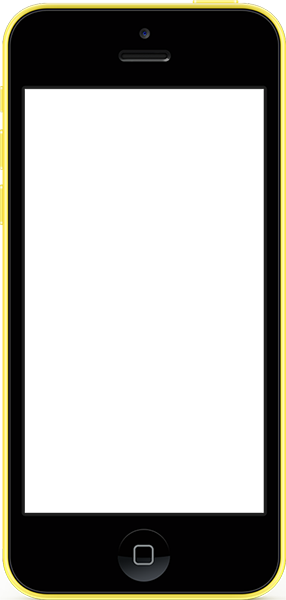 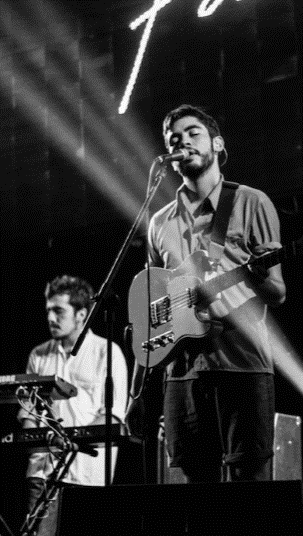 这里输入标题文字
这里输入标题文字这里输入标题文字这里输入标题文字这里输入标题文字
单击添加标题
单击添加文本内容单击添加文本内容单击添加文本内容单击添加文本内容
单击添加文本内容单击添加文本内容单击添加文本内容单击添加文本内容
单击添加文本内容单击添加文本内容单击添加文本内容单击添加文本内容
单击添加文本内容单击添加文本内容单击添加文本内容单击添加文本内容
34%
From 20XX
20XX
20XX
20XX
20XX
20XX
单击添加标题
82%
76%
92%
54%
单击添加标题
单击添加标题
单击添加标题
单击添加标题
单击添加文本内容单击添加文本内容单击添加文本内容单击添加文本内容
单击添加文本内容单击添加文本内容单击添加文本内容单击添加文本内容
单击添加文本内容单击添加文本内容单击添加文本内容单击添加文本内容
单击添加文本内容单击添加文本内容单击添加文本内容单击添加文本内容
4
单击添加文字标题
单击添加标题
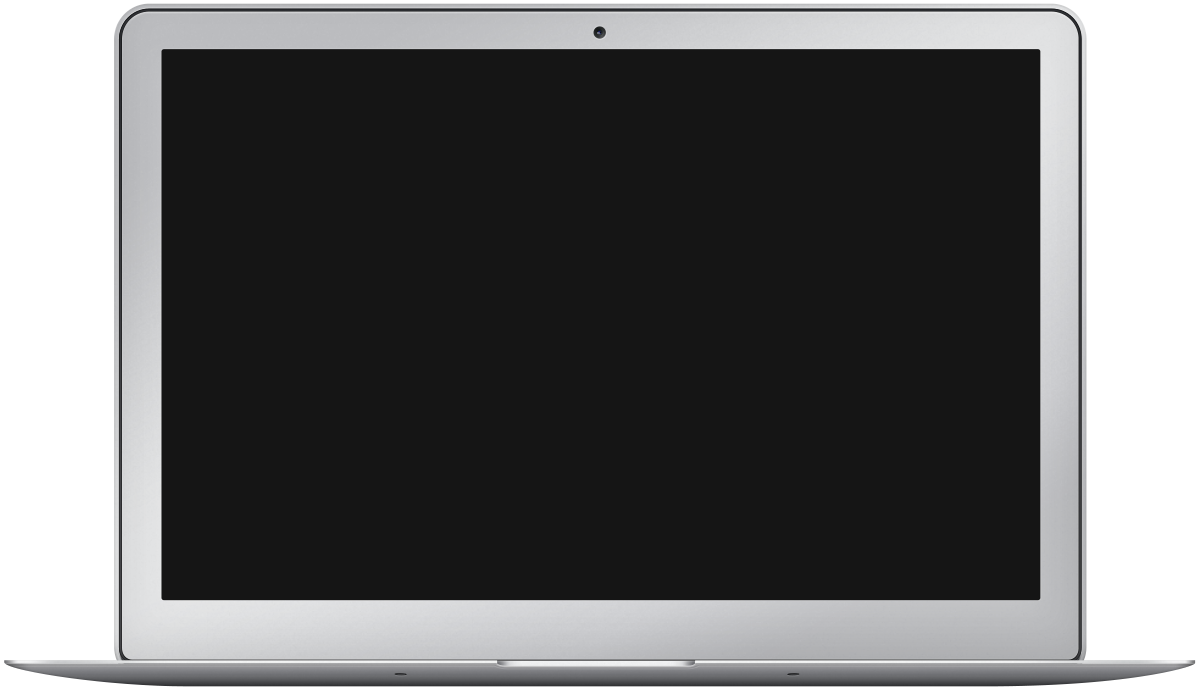 这里输入标题文字
这里输入标题文字
这里输入标题文字这里输入标题文字这里输入标题文字这里输入标题文字这里输入标题文字这里输入标题
单击添加标题
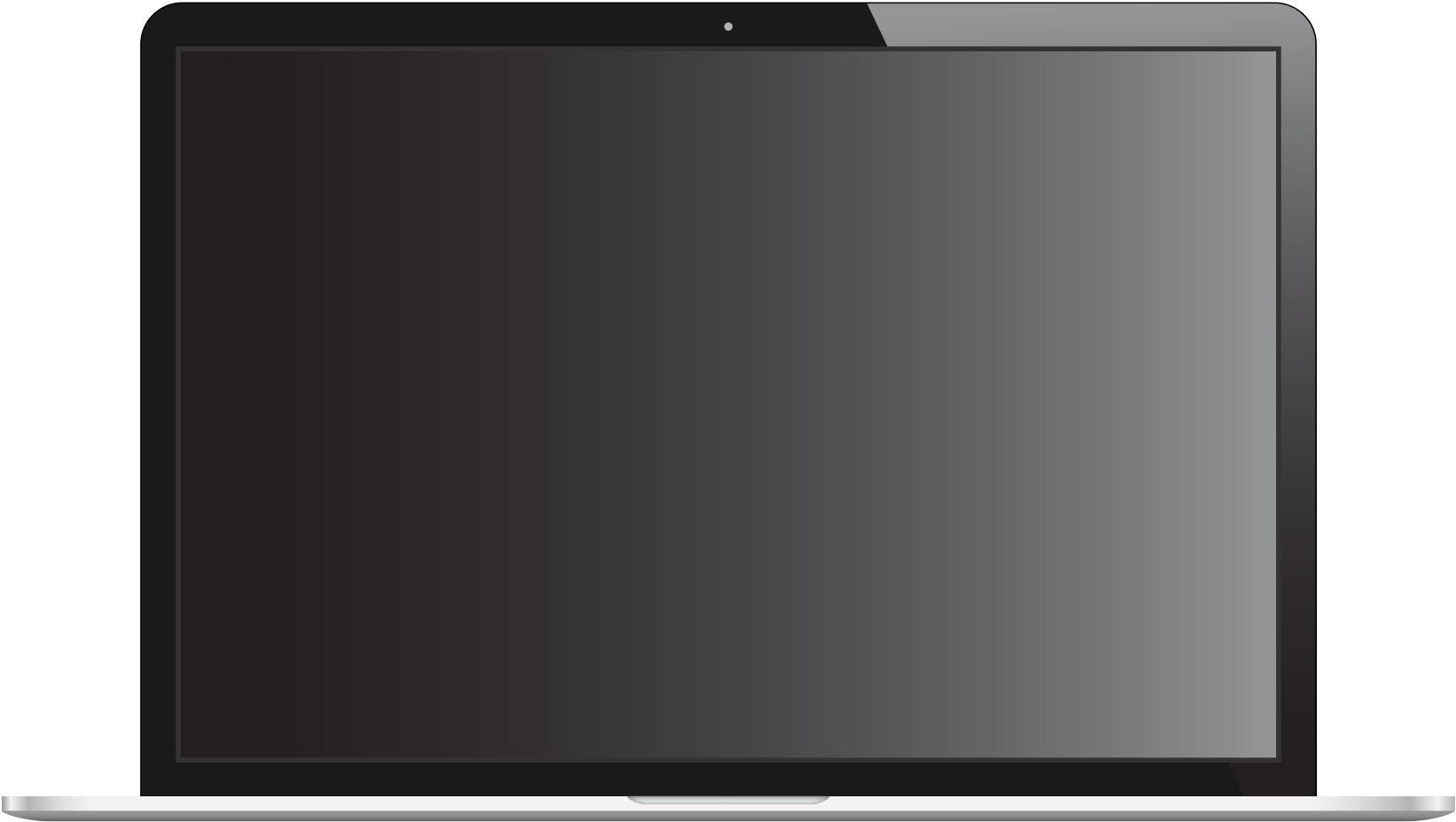 单击添加标题
单击添加标题
单击添加文本内容
单击添加文本内容
单击添加文本内容
单击添加文本内容
单击添加标题
标题
标题
标题
标题
请在此处输入您的文本
请在此处输入您的文本
请在此处输入您的文本
请在此处输入您的文本
请在此处输入您的文本
请在此处输入您的文本
请在此处输入您的文本
请在此处输入您的文本
单击添加标题
请在此处输入您的文本
请在此处输入您的文本
请在此处输入您的文本
请在此处输入您的文本
请在此处输入您的文本
请在此处输入您的文本
请在此处输入您的文本
请在此处输入您的文本
LOGO
感谢您的收看   我们再接再厉
Campus Training / report / year-end summary PPT
演讲人：XXX